模块三、综合布线系统工程施工
综合布线系统完成设计阶段工作后，就进入安装施工阶段。综合布线系统工程的施工可以分为管槽安装施工、线缆敷设施工、设备安装和调试阶段。
任务6: 综合布线系统工程施工组织
任务7：综合布线系统工程管槽安装施工；
任务8：综合布线系统工程电缆布线敷设；
任务9：综合布线系统工程光缆布线敷设；
任务10：工作区用户跳线和信息插座的端接
任务11：电信间缆线端接
任务12：综合布线系统链路的连接
任务13：综合布线系统的标识管理
任务6: 综合布线系统工程施工组织
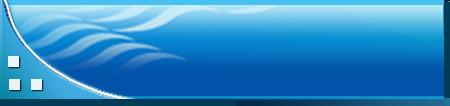 6.1  任务描述
综合布线系统完成设计阶段工作后，就进入安装施工阶段，为了保证施工的安全需要哪些安全措施呢？在施工前有哪些准备工作呢？综合布线的施工如何进行管理和监理呢？这些都是在施工前我们需要掌握的。
任务6: 综合布线系统工程施工组织
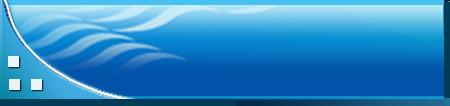 6.2  相关知识
6.2.1综合布线系统工程安全施工
6.2.2 综合布线系统工程施工概述
6.2.3 综合布线系统工程施工前的准备工作
6.2.1 综合布线系统工程安全施工
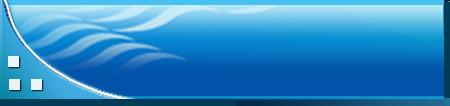 1. 相关安全标准
（1）《中华人民共和国安全生产法》；
（2）《建筑安装工程安全技术规定》；
（3）《建筑安装工人安全技术操作规程》；
（4）《建筑施工安全检查标准》；
（6）《安全标志使用导则》；
（7）《劳动防护用品选用规则》；
6.2.1 综合布线系统工程安全施工
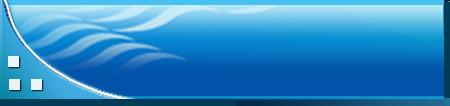 2.电气安全
（1）高压安全。综合布线工作人员在使用有源设备之前，要使用电压测试设备（如万用表）对设备的表面电压进行测试，防止设备带电。
（2）接地安全。
（3）电缆分离。
（4）静电放电。
（5）切割与钻孔。
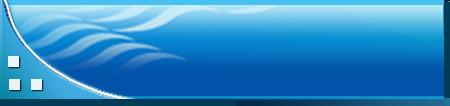 3. 工作场所安全
（1）正确使用梯子。梯子必须放在平坦、稳定的表面上。
（2）灭火器的使用。当发生火灾时，应切断电源，打电话求救。
6.2.1 综合布线系统工程安全施工
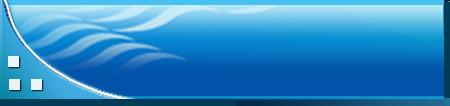 4.个人安全设备
个人安全设备是指工作现场穿着的用来保护工作人员免受伤害的衣物及装备。布线安装人员应正确穿戴合身的个人安全设备。
个人安全设备主要包括工作服、安全帽、眼睛保护装备、听力保护装置、呼吸道保护、手套等。
6.2.2 综合布线系统工程施工概述
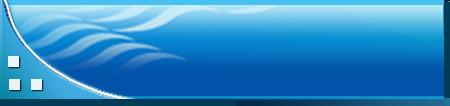 1.综合布线系统工程的特点
综合布线系统工程的安装施工具有以下特点：
（1）工程内容较多，且更复杂。
（2）技术先进、专业性强、安装施工的要求很高。
（3）涉及面广、对外配合协调多。
（4）外界干扰影响的因素较多，施工周期长。
（5）工程现场广阔分散、设备和部件类型和品种较多，且价格较高，工程管理难度大。
6.2.2 综合布线系统工程施工概述
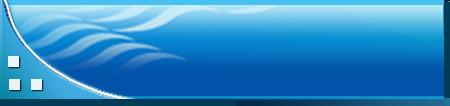 2. 综合布线系统工程施工阶段的划分
施工准备
安装施工
综合布线系统工程施工阶段
分段测试
系统测试
竣工保修
6.2.2 综合布线系统工程施工概述
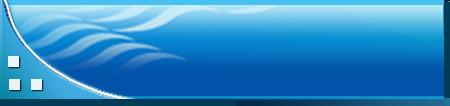 2. 综合布线系统工程施工阶段的划分
（1） 施工准备
施工企业与发包的建设单位（业主）签订承包施工合同后，即进入施工准备阶段。主要包括以下内容。
① 熟悉和了解工程设计和施工图纸。
② 编制施工进度计划、施工组织设计以及具体施工方案等。
③ 对设备、器材、仪表和工具等进行核对、清点、检查和测试。
④ 对施工现场环境条件进行检查。
6.2.2 综合布线系统工程施工概述
（2）安装施工阶段
① 设备器材的运送、保管；
② 管槽安装施工。根据设计方案和工程实际情况，由综合布线系统工程承包商与建筑物土建承包商、装潢承包商等相互协调，完成地板内或吊顶上线槽和线管的安装与调整；以及弱电井（电信间）中垂直线槽的安装等。
③ 干线线缆的布放。对于光缆或电缆干线部分的敷设，从各个楼层配线间的分配线架开始，顺本层水平线槽、竖井线槽到主配线间（设备间）。
④ 线缆的端接。按照布线设计要求和施工规范及工艺要求进行线缆管理和端接线缆，主要包括配线架在机柜的安装及线缆的端接、管理；信息模块的端接、安装；跳线的制作等。
6.2.2 综合布线系统工程施工概述
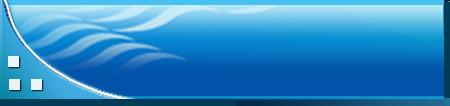 2. 综合布线系统工程施工阶段的划分
（3）分段测试阶段
又称阶段测试，是指在干线子系统、配线子系统、建筑群子系统、以及地下管线等施工过程中，为了及早发现工程质量问题及时修复而进行的分段检查测试。
（4）系统测试阶段
又称全程测试阶段，是指综合布线系统的全程测试（包含各个布线子系统各自范围内的全段测试）。
（5）竣工验收和保修阶段
竣工验收和保修阶段简称竣工保修阶段，包括竣工验收准备工作阶段。
6.2.2 综合布线系统工程施工概述
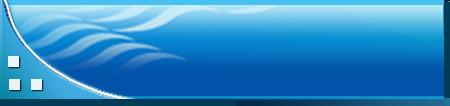 3.综合布线系统工程施工的依据和相关文件
（1） 标准与规范
① 《综合布线系统工程设计规范》（GB50311-2016）；
② 《综合布线系统工程验收规范》（GB50312-2016
③ 《大楼通信综合布线系统第1－3部分》（YD/T927.1～3-2009）；
④ 《通信管道工程施工及验收规范》（GB50374－2006）；
⑤ 《本地通信线路工程设计规范》（YD／T5137-2005）；
⑥ 数据中心布线系统设计与施工技术白皮书；
⑦ 综合布线系统的管理和运行维护白皮书；
⑧ 屏蔽布线系统的设计与施工检测技术白皮书；
⑨ 光纤白皮书。
6.2.2 综合布线系统工程施工概述
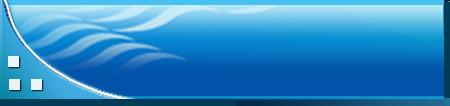 3.综合布线系统工程施工的依据和相关文件
（2）工程设计和施工图等有关文件
指导性文件中有很多是与具体工程紧密结合的重要内容，它们直接影响工程质量的优劣、施工进度的安排和今后运行的效果。所以，在综合布线系统工程施工时，必须始终以这些文件来指导和监督工程的进行。指导性文件主要有以下几种：
① 综合布线系统工程设计文件和施工图纸；
② 承包施工合同或有关协议；
③ 生产厂家提供的产品安装手册或施工操作规程；
④ 施工变更文件或记录。
6.2.2 综合布线系统工程施工概述
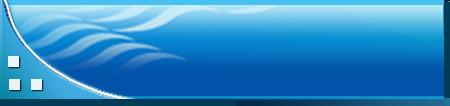 4.综合布线系统工程安装施工的基本要求
根据综合布线系统与建筑物本体的关系，综合布线系统工程可有下列3种类型：
① 与新建建筑物同步安装的综合布线系统；
② 建筑物已预留了设备间、配线间和管槽系统，再需要布线的综合布线系统；
③ 对没有考虑智能化系统的旧建筑物实施综合布线系统工程。
第1种类型的综合布线系统的工程量只需考虑线缆系统及设备的安装与测试验收；第2种类型的综合布线系统的工程量除包含第1种类型的工程量外，还需安装管槽系统和信息插座底座；第3种类型的综合布线系统工程量，除包含第2种类型的工程量外，还需定位安装设备间、配线间，打通管槽系统的路由。
6.2.2 综合布线系统工程施工概述
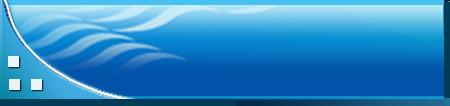 4.综合布线系统工程安装施工的基本要求
（1）《综合布线系统工程验收规范》（GB 50312—2016）
（2）《综合布线系统工程设计规范》（GB 50311—2016）
（3） 通信行业标准《本地通信线路工程设计规范》（YD／T5137-2005）、《通信管道工程施工及验收技术规范》、《市内通信全塑电缆线路工程施工及验收规范》。
（4） 通信行业标准《大楼通信综合布线系统》（YD/T926.1～3-2009）。
（5） 综合布线系统是一项系统工程，必须针对工程特点，建立规范的组织机构，保障施工顺利进行。
6.2.2 综合布线系统工程施工概述
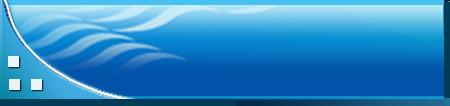 4.综合布线系统工程安装施工的基本要求
（6） 必须加强施工工程管理。
（7） 施工过程要按照统一的管理标识对线缆、配线架和信息插座等进行标记，标记一定要清晰、有序。
（8）对于已敷设完毕的线路，必须进行测试检查。要测试线路的标记是否准确无误，检查线路的敷设是否与图纸一致等。
（9） 必须敷设一些备用线。
（10）高低压线须分开敷设。为保证信号、图像的正常传输和设备的安全，要完全避免电涌干扰，要做到高低压线路分管敷设，高压线需使用铁管；高低压线应避免平行走向，如果由于现场条件只能平行时，其间隔应保证按规范的相关规定执行。
6.2.3 综合布线系统工程施工前的准备工作
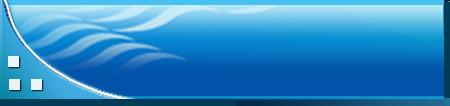 1.工程施工技术准备
（1）熟悉工程设计和施工图纸
图纸是工程的语言、施工的依据。综合布线系统工程施工图中要清楚地绘制出有关线槽、桥架的规格尺寸等。例如：
外部进线位置、标高、进线方向、进线管道数目及管径。
电话机房和计算机的位置，机房引出线槽的位置及标高。
进线间至机房的路由，采用托线盘的尺寸、规格、数量。
每层信息点的分布、数量、插座样式、安装标高、位置。
水平线缆路由，水平线槽及引下管材料、口径、安装方式。
弱电竖井的数量、位置、大小。
电信间的设备布置方式。
竖井内桥架规格、尺寸、安装位置。
6.2.3 综合布线系统工程施工前的准备工作
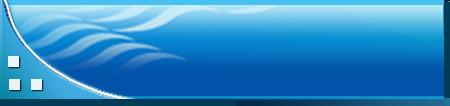 1.工程施工技术准备
（2）熟悉和工程有关的其他技术资料
如施工及验收规范、技术规程、质量检验评定标准以及制造厂提供的资料，即安装使用说明书、产品合格证、试验记录数据等。
（3）技术交底
         技术交底工作主要是由设计单位的设计人员和工程安装承包单位的项目技术负责人一起完成。技术交底的主要内容包括：
设计要求和施工组织中的有关要求；
工程使用的材料、设备的性能参数；
工程施工条件、施工顺序、施工方法；
施工中采用的新技术、新设备、新材料的性能和操作使用方法；
预埋部件注意事项；
工程质量标准和验收评定标准；
施工中的安全注意事项。
6.2.3 综合布线系统工程施工前的准备工作
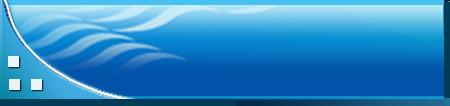 1.工程施工技术准备
（4）编制施工方案
① 确定工程施工的起点和流向。
② 确定施工程序。包括签订工程施工合同、施工准备、安装施工和竣工验收。应先敷设槽管、后布放缆线，先安装设备、后缆线终端，先建筑群布线、后建筑物布线，先安装施工、后检验测试等原则。
③ 确定施工顺序。④ 确定施工方法。⑤ 确定安全施工的措施。⑥ 施工计划。
（5）编制工程预算
工程预算包括工程材料清单和施工预算。
6.2.3 综合布线系统工程施工前的准备工作
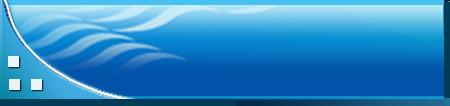 2.施工场地的准备
（1）管槽加工制作场。在管槽施工阶段，根据布线路由实际情况，需要对管槽材料进行现场切割和加工。
（2）仓库。对于规模稍大的综合布线系统工程，设备材料都有一个采购周期，同时每天使用的施工材料和施工工具不可能存放到公司仓库，因此，必须在现场设置一个临时仓库存放施工工具、管槽、线缆和其他材料。
（3）现场办公室。现场施工的指挥场所，配备照明、电话和计算机等办公设备。
（4）现场供电供水。在施工过程和加工制作过程中都需要供电。
6.2.3 综合布线系统工程施工前的准备工作
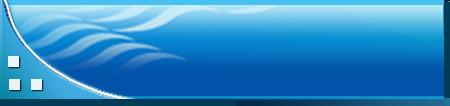 3.施工工具准备
（1）室外沟槽施工工具。主要包括铁锹、十字镐、电镐和电东蛤蟆夯等。
（2）线槽、线管和桥架施工工具。主要包括电钻、充击手钻、电锤、台钻、钳工台、等。
（3）线缆敷设工具。包括线缆牵引工具和线缆标识工具。线缆牵引工具包括牵引绳索、牵引缆套、和电动牵引绞车等；线缆标识工具有手持线缆标识机和热转移式标签打印机等。
（4）线缆端接工具。包括双绞线端接工具和光纤端接工具。双绞线端接工具有剥线钳、压线钳、打线工具等；光纤端接工具有光纤熔接机等。
（5）线缆测试工具。简单铜缆线序测试仪、光功率计和光时域反射仪等。
6.2.3 综合布线系统工程施工前的准备工作
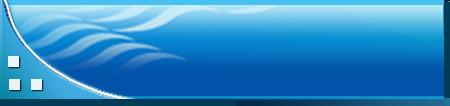 4. 施工前的环境检查
（1）工作区、电信间、设备间检查
在国标GB50312—2016中只对综合布线系统规定了对工作区、电信间、设备间的检查应包括下列内容：
① 工作区、电信间、设备间的土建工程已全部竣工。房屋墙面和地面均应平整、光洁，门的高度和宽度应符合设计要求。
② 房屋建筑内预埋的线槽、暗管、预留孔洞和电缆竖井等的位置、数量、尺寸均应符合设计要求，务必满足工艺施工需要。
③ 铺设活动地板的场所（如机房、设备间），其活动地板防静电措施及接地装置均应符合设计要求。
④ 电信间、设备间应设有一定数量、分布合理，便于使用的交流220V 带保护接地的单相电源插座。
⑤ 电信间、设备间应提供可靠的接地装置，接地电阻值及接地装置的设置应符合设计要求。
6.2.3 综合布线系统工程施工前的准备工作
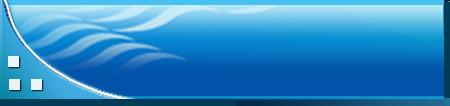 4. 施工前的环境检查
（2）建筑物进线间及入口设施检查
具体检查要求包括以下几点：
① 引入管道与其他设施（如电气、水、煤气、下水道等）之间的位置和间距应符合设计要求。
② 引入缆线采用的敷设方法应符合设计要求。
③ 引入管线入口部位的处理应符合设计要求，并应检查采取排水措施及防止气、水、虫等进入的措施，并应检查其是否切实有效。
④ 进线间的位置、面积、高度、照明、电源、接地、防火、防水等应符合设计要求。
6.2.3 综合布线系统工程施工前的准备工作
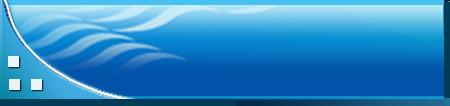 5. 施工前的器材及测试仪表工具检查
综合布线系统工程所需的设备、器材（包括通信缆线和布线部件）、仪表和工具的品种和类型较多，且较精细、价格昂贵。由于它们的外形结构、产品系列、技术性能和安装要求有很大差异，具体检查校验要求也有显著区别，因此，在综合布线系统工程安装施工前，必须针对器材、部件、仪表和工具的特点，认真检验、测试和核查，做好事前的准备工作。
6.3 综合布线工程施工管理
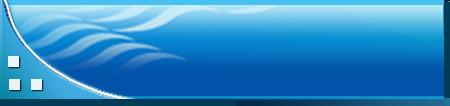 6.3.1综合布线系统工程施工管理
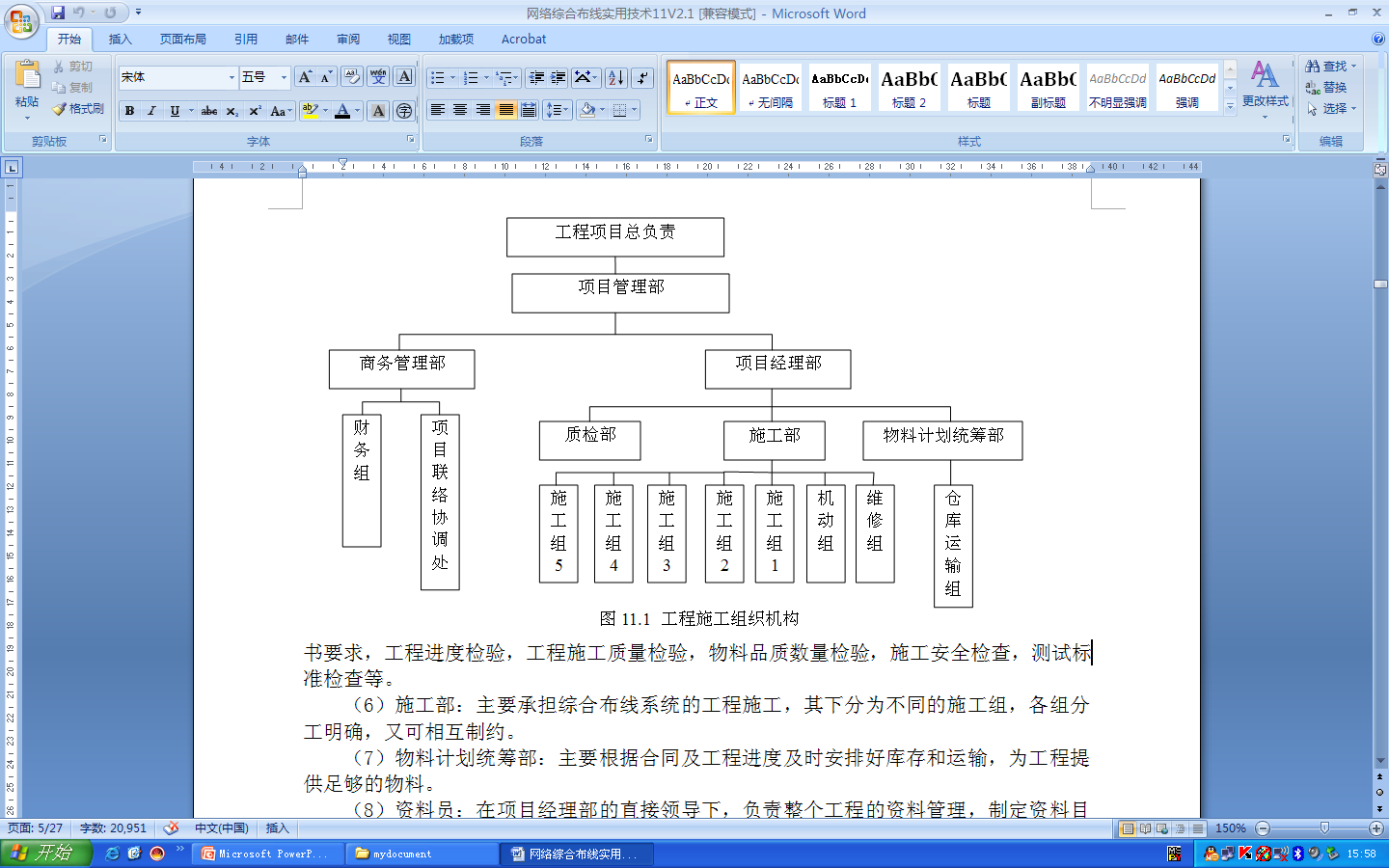 综合布线系统工程是一个系统工程，要将综合布线系统设计方案最终在建筑中完美体现，工程组织和工程实施是十分重要的环节。综合布线的工程组织和工程实施是时间性很强的工作，具有步骤性、经验性和工艺性的特点。
6.3.1综合布线系统工程施工管理
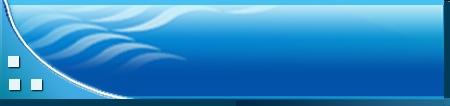 2. 施工管理基本流程
施工管理要求达到两个目的：
 （1）控制整个施工过程，确保每一道工序井井有条，工序与工序之间协调配合。
（2）密切掌握每天的工程进度和质量，发现问题及时纠正。
为了实现上述目标，施工管理可以参考以下流程：
（1）接到工程施工任务后，与设计人员进行现场勘查，交流现场实际情况与设计方案存在的出入，出图并出勘查纪要。
（2）提交施工组织设计方案，进行内部交底。施工方案应包括工期进度安排、材料准备、施工流程、设备安装表、工期质量材料保障措施、 内部交底后确定工程解决方案。
（3）对建设方进行技术交底，交底内容以设计思路为辅，施工方案为主，交底后编写可行的施工组织设计。
6.3.1综合布线系统工程施工管理
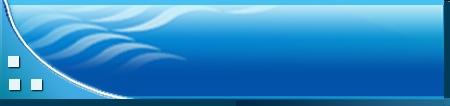 2. 施工管理基本流程
（4）向监理报审施工组织申请，编写开工报告，做好施工准备。
（5）工程实施阶段，包括安全管理；进度管理；质量控制；同建设方、监理方定期进行现场例会，做好会议纪要；施工资料及时整理积累，做好施工日志；催要阶段工程款。
（6）组织工程自检。发现工程中存在的问题，要及时解决。
（7）协同建设方、监理共同进行工程验收。
（8）竣工资料整理，资料内部存档。
（9）完成工程总结报告。
6.3.1综合布线系统工程施工管理
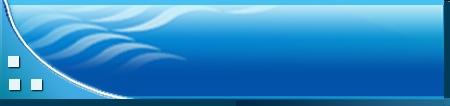 3. 施工进度管理
(1)施工进度的前期控制。
施工进度的前期控制主要是根据合同对工期的要求设计、计算出的顺序和特点制订出工程总进度计划、月进度计划，甚至周进度计划等，制订设备采购计划。
(2)施工进度的中间控制。的工程量，根据施工现场的实际情况、总体工程的要求、施工工程
施工进度的中间控制是在施工过程中进行进度检查、动态控制和调整，掌握进度情况，对可能影响进度的因素及时发现和处理。
6.3.1综合布线系统工程施工管理
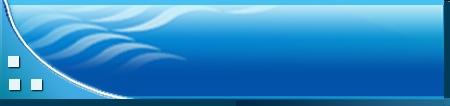 3. 施工进度管理
(3)施工进度的后期控制。
施工进度的后期控制是控制进度的关键时期，当进度不能按计划完成时，应分析原因并及时采取措施，调整施工计划、资金供应计划、设备材料等，进行新的协调、组织。
(4)多方沟通和紧密配合。
各方配合是指材料、设备、供应、人员、机具的科学调配，综合布线系统施工方应与土建、装修、建设方和监理密切配合，有关各方应及时沟通，及早发现问题，及时解决问题。
6.3.1综合布线系统工程施工管理
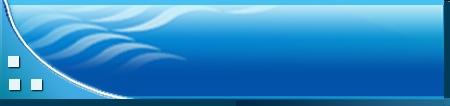 4. 施工机具管理
综合布线系统工程施工时需用到许多施工机具，对这些机具的管理也是工程管理的内容，是提高工程效率、降低成本的有效措施。常用到的施工机具管理办法主要包括：
（1）建立施工机具使用和维护制度；
（2）实行机具使用借用制度；
6.3.1综合布线系统工程施工管理
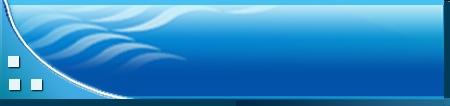 5. 成本控制措施
（1）加强现场管理，合理安排材料进场和堆放，减少二次搬运和损耗。
（2）加强材料的管理工作，不丢窃、遗失材料，施工班组合理使用材料。
（3）管理人员要及时组织材料的发放和施工现场材料的收集工作。
（4）加强技术交流，推广先进的施工方法，积极采用先进、科学的施工方案，提高施工技术。
（5）积极提高施工人员的技术素质，尽可能地节约材料和人工，降低工程成本。
（6）加强质量控制，加强技术指导和管理，做好现场施工工艺的衔接，杜绝返工，做到一次施工、一次验收合格。
（7）合理组织工序穿插，缩短工期，减少人工、机械及有关费用的支出。
（8）科学、合理地安排施工程序，实现劳动力、机具、材料的综合平衡，向管理要效益。
6.3.1综合布线系统工程施工管理
6. 工程质量管理
质量控制主要表现为施工现场的质量控制，控制的内容包括工艺质量控制和产品质量控制。影响质量控制的因素主要有人、材料、机械、方法和环境等五大方面。
7. 安全管理
应采取必要措施加强对施工队伍的人身安全、设备安全进行教育，对每一道安装工序要专人负责，严把各种材料进场质量关、设备验收关、安装质量关。制定切实可行的安全制度和安全计划。
6.3.2 综合布线系统工程实施模式
1. 工程总承包模式。在这种模式中，工程承包商将负责所有系统的深化设计、设备供应、管线和设备安装、系统调试、系统集成和工程管理工作，最终提供整个系统的移交和验收，这种模式也称交钥匙工程模式。
2.系统总承包安装分包模式。在这种模式中，工程承包商将负责所有系统的深化设计、设备供应、系统调试、系统集成和工程管理工作，最终提供整个系统的移交和验收，而其中管线和设备安装将由专业安装公司承担，这种模式有助于整个建筑工程（包括土建、其他机电设备安装）管道、线缆走向的总体合理布局，便于施工阶段的工程管理和横向协调，但增加了管线、设备安装与系统调试之间界面，在工程交接过程中需业主和监理按合同要求和安装规范加以监管和协调。
6.3.2 综合布线系统工程实施模式
3.总包管理分包实施模式。在这种模式中，总包负责系统深化设计和项目管理，最终完成系统集成，而各子系统设备供应、施工调试由业主直接与分包商签订合同，工程实施由分包商承担，这种承包模式可有效节省项目成本，但由于关系复杂，对业主和监理的工程管理能力提出了更高要求，否则极易产生责任推诿和延误工期。
4.全分包实施模式。在这种模式中，业主将按设计院或系统集成公司的系统设计对所有智能化系统分系统实施，业主直接与各分包签订工程承包合同，业主和监理负责对整个工程实施工程协调和管理。这种工程承包模式对业主和监理的技术能力和工程管理经验提出更高要求，可有效降低系统造价。
6.3.3 综合布线系统的工程监理
在智能建筑的综合布线系统工程实施工程监理，就是指在综合布线系统工程建设过程中，给业主提供建设前期咨询、工程方案论证、系统集成商和设备供应商的确定、工程质量控制、安装过程把关、工程测试验收等一系列的服务，帮助用户建设一个性能价格比优良的综合布线系统。
2006年我国发布通信行业标准《综合布线系统工程施工监理暂行规定》，该标准从2006年10月1日开始施行。
6.3.3 综合布线系统的工程监理
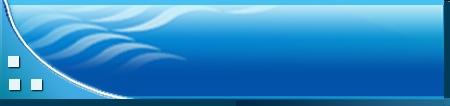 1. 工程建设监理的概念
工程建设项目监理又称工程建设监理，简称工程监理，本书统称为工程建设监理。
工程建设监理的确切含义应该是对一个工程建设项目，需要采取全过程、全方位、多目标的方式进行公正客观和全面科学的监督管理，也就是说在一个工程监理项目的策划决策、工程设计、安装施工、竣工验收、维护检修等阶段组成的整个过程中，对其投资、工程和质量等多个目标，在事先、中期（又称过程）和事后进行严格控制和科学管理。
6.3.3 综合布线系统的工程监理
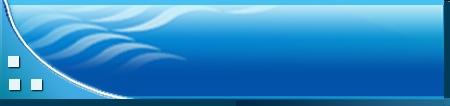 2. 工程建设监理的分类
项目决策阶段
按工程项目的实施阶段来划分
工程设计阶段
安装施工阶段
竣工验收阶段
运行保修阶
6.3.3 综合布线系统的工程监理
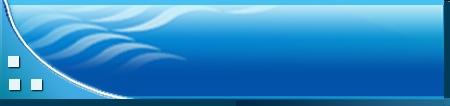 2. 工程建设监理的分类
建筑群子系统
建筑物子系统
水平子系统
按工程项目的系统内容来划分
干线子系统
管理区子系统
设备间子系统
工作区布线
建筑物内暗敷管槽系统(较大型的智能建筑)
6.3.3 综合布线系统的工程监理
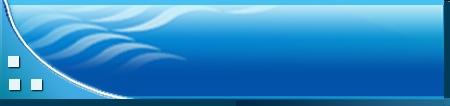 2. 工程建设监理的分类
按工程项目的监理和控制内容来划分
工程项目质量控制
工程项目进度控制
工程项目投资控制
工程项目合同管理
6.3.3 综合布线系统的工程监理
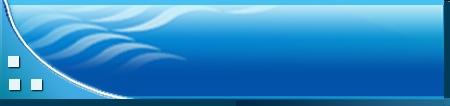 3. 工程监理的职责与组织结构
综合布线系统工程监理主要职责是受业主委托、参与工程实施过程的有关工作，主要任务是控制工程监理和投资、建设工期和工程质量，监督工程建设按合同管理，协调有关单位间的工作关系。
大工程项目的工程监理由总监理工程师、监理工程师、监理人员等组成。各方应明确各工作职责，分工合理，组织运转科学有效。
6.3.3 综合布线系统的工程监理
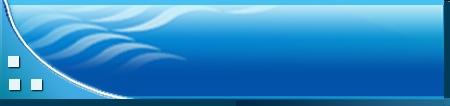 4.工程建设监理的主要内容
对于综合布线系统工程建设项目的监理工作，不论其建设规模大小或采用哪种分类方式，都会包含有工程建设监理和控制的工作内容，即质量控制、进度控制和投资控制以及合同管理等。因此，综合布线系统工程建设项目的监理工作内容不少，且涉及范围极宽，例如房屋建筑、公用通信网和计算机系统等部分。
6.3.3 综合布线系统的工程监理
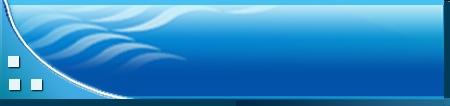 1). 施工准备阶段的监理工作
5.工程监理的工作内容
（1）施工监理准备工作
监理单位应在综合布线系统工程施工合同约定开工日期之前，派出能满足施工准备阶段监理工作要求的监理人员进驻现场，开展工作。
监理单位应及时建立监理机构，做出组织机构框架。总监理工程师组织制定监理规划及监理实施细则，明确各级监理人员的职责范围，建立起与建设单位、承包单位的联系渠道和沟通方式。
监理人员应全面收集和综合布线系统工程有关的各种合同文件，在全面熟悉合同文件、有关标准及测试方法的基础上，对合同中存在的错项、漏项、叙述不清楚等问题进行跟踪查询，最终得出明确的解释。
施工前应对技术文件和设备器材进行检查。
6.3.3 综合布线系统的工程监理
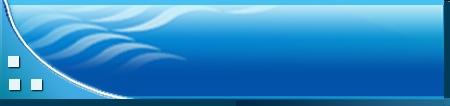 2). 施工阶段的监理工作
5.工程监理的工作内容
（1）质量控制
工程质量包括施工质量和系统工程质量，工程质量控制可通过施工质量控制和系统工程检测、验收来实现。
工程质量控制检查项目。主要包括型材、管材与铁件安装的质量监理，线缆敷设的质量监理，交接设备安装的质量监理，其他机架、机柜设备安装的质量监理，缆线终端安装的质量监理，电气测试质量监理等内容。具体可参看标准《综合布线系统工程施工监理暂行规定》（YD5124-2005）中的规定。
6.3.3 综合布线系统的工程监理
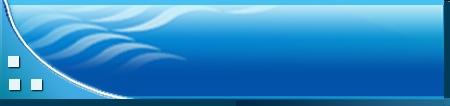 2). 施工阶段的监理工作
5.工程监理的工作内容
（2）进度控制
进度控制应贯穿于事前、事中、事后全过程，将进度检查、动态控制和调整与工程计量相结合。
监理工程师应建立反映工程进度的监理日志，逐日如实记载每日施工部位及完成的实物工程量。
监理工程师应监督承包单位按施工进度计划施工，并审核承包单位提交的工程进度报告，核查计划进度与实际进度的差异、实物工程量与工作量指标完成情况的一致性。
监理工程师应按合同要求，进行工程计量验收，及时为工程进度款的支付签署进度、计量方面认证意见。
监理工程师应对工程进度进行动态管理，当实际进度与计划进度发生差异时，应分析产生的原因，并提出进度调整的措施和方案，督促相关单位采取调整措施。
进度控制应以现场协调会、例会、监理通知等方式进行。
监理工程师应定期以周（月）报形式向建设单位报告有关工程进度情况。
6.3.3 综合布线系统的工程监理
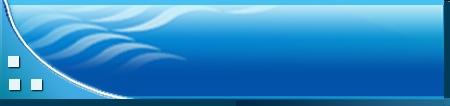 2) 施工阶段的监理工作
5.工程监理的工作内容
（3）造价控制
工程造价控制的主要内容包括：
①审核施工单位完成的月报工程量；
②审查和会签设计变更，工地洽商；
③复核线缆等主要材料、设备和连接硬件；
④按施工承包合同规定的工程付款办法和审核后的工程量等，审核并签发付款凭证，然后报建设单位。
6.3.3 综合布线系统的工程监理
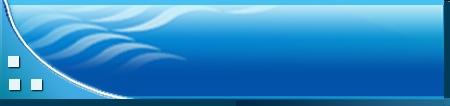 3) 保修阶段的监理工作
5.工程监理的工作内容
监理单位应依据委托监理合同约定的工程保修期内监理工作的时间、范围和内容开展工作。
保修阶段对工程修补、修复的质量要求与施工阶段的监理工作一致。
监理工程师应对建设单位提出的工程质量缺陷原因进行调查分析并确定责任归属。对因承包单位原因产生的工程质量问题，督促承包单位进行修复，对修复完毕的工程质量进行检查，合格后予以签认；对非承包单位原因产生的工程质量缺陷，监理人员应核实修复工程的费用和签署工程款支付证书，报建设单位。
6.3.3 综合布线系统的工程监理
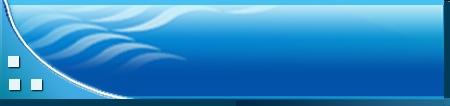 4)工程合同管理
5.工程监理的工作内容
监理工程师应协助建设单位确定综合布线系统工程项目的合同结构，并起草合同条款，参与合同谈判。
监理工程师应收集好建设单位与第三方签订的与本工程有关的所有合同的副本或复印件。
监理工程师应熟练掌握与本工程有关的各种合同内容，严格按照合同要求进行工程监理，并且对各类合同进行跟踪管理，维护建设单位和承包单位的合法权益。
监理工程师应协助建设单位签订与工程相关的后续合同，并协助建设单位办理相关手续。
当合同需要进行工程变更、工程延期、分包时，应协助建设单位履行变更等手续，并做好变更后的 各项调整工作。
6.3.3 综合布线系统的工程监理
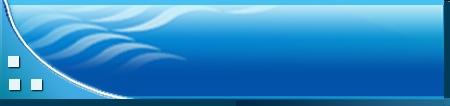 5).工程监理资料管理
5.工程监理的工作内容
（1）委托监理合同；（2）监理规划；
（3）监理实施细则；（4）监理工程师通知书；
（5）监理日志；（6）监理月报；
（7）各种会议纪要；
（8）审核签认文件（包括承包单位报来的施工组织设计等各种文件和报表）；
（9）材料、工程报验文件；
（10）工程款支付证书；（11）工程验收资料；
（12）质量事故调查及处理报告；
（13）监理工作联系单；（14）竣工结算审核意见书；
（15）监理工作总结；（16）建设单位要求提交的其他资料。
6.3.3 综合布线系统的工程监理
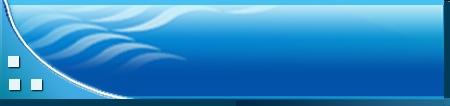 1). A类表格
6. 施工监理常用表格
为承包单位向监理单位申报的技术文件及资料所使用的报表，包括：
（1）工程开工／复工报审表
（2）施工组织设计（方案）报审表
（3）分包单位资格审查表
（4）               报验申请表
（5）工程款支付申请书
（6）监理工程师通知回复单
（7）工程临时延期申请表
（8）费用索赔申请表
（9）工程材料／构配件／设备报审表
（10）工程竣工报验单
6.3.3 综合布线系统的工程监理
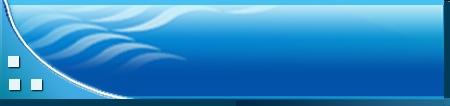 2). B类表格
6. 施工监理常用表格
为监理单位向承包单位发出指示通知及文件所使用表格，包括：
（1）监理工程师通知单
（2）工程暂停令
（3）工程款支付证书
（4）工程临时延期审批表
（5）工程最终延期审批表
（6）费用索赔审批表
6.3.3 综合布线系统的工程监理
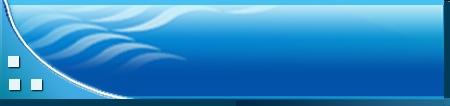 3) C类表格
6. 施工监理常用表格
为各方通用表格，包括：
（1）监理工作联系单
（2）工程变更单
根据工程实施和施工组织管理的需要监理工作采用上述表格的部分或全部。表样请参看相关参考书。
习题
1. 综合布线系统工程安全施工主要包括哪些方面？
2. 通常将综合布线系统工程施工划分为哪几个阶段？
3. 综合布线系统工程施工的依据主要包括哪些标准和规范？
4. 综合布线系统工程安装施工的基本要求有哪些？
5. 综合布线系统工程施工前需要做哪些准备工作？
6. 在综合布线系统工程施工前环境检查应包括哪些内容？
7. 在综合布线系统工程施工前，对其器材、测试仪表和工具的检查校验应包括哪些内容？
8.综合布线系统施工进度管理应包括哪些内容？
9.目前，综合布线系统工程实施模式有几种？
10.综合布线系统工程的施工监理有哪些内容？